Šolska shemanik in tjan
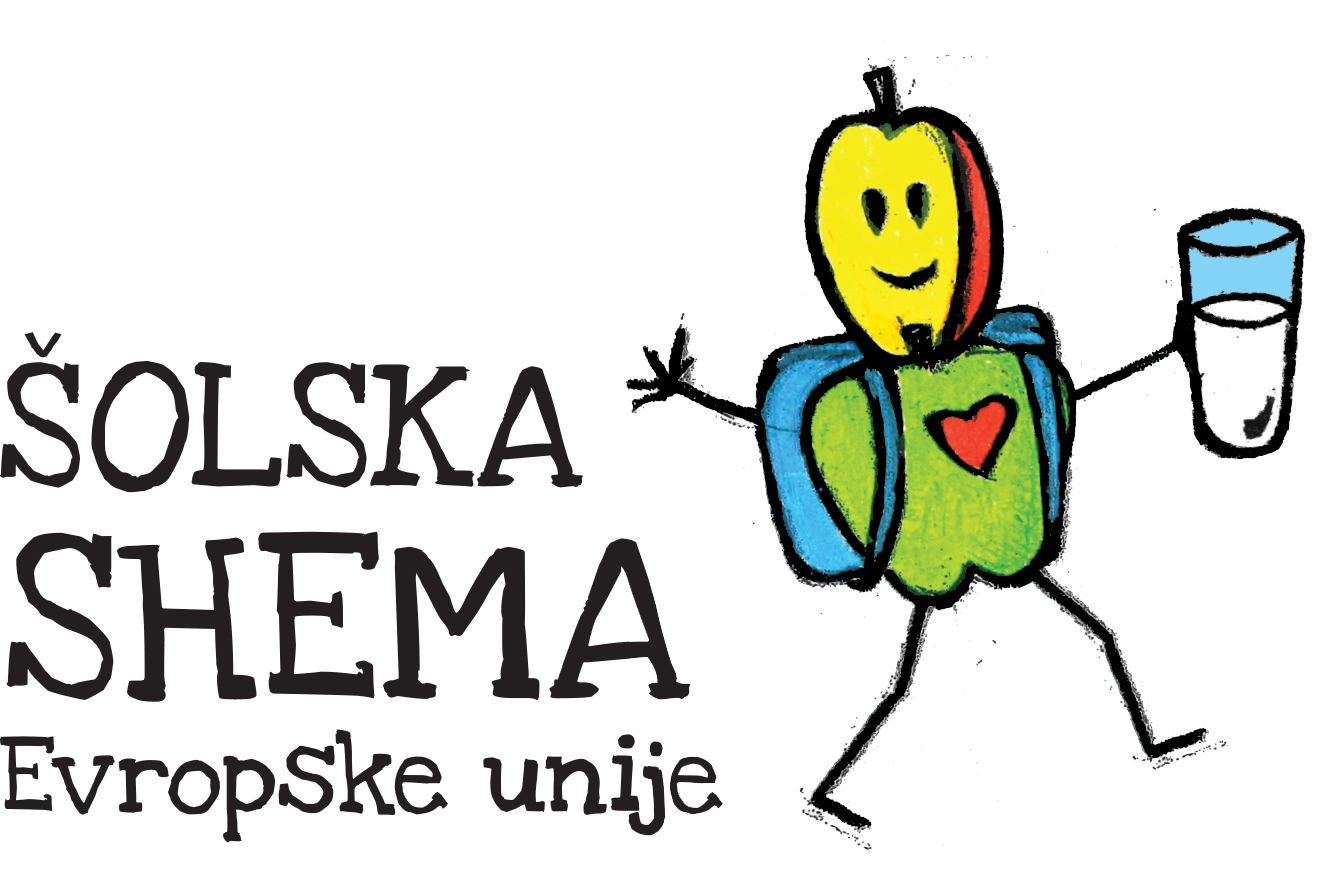 Namen in cilji šolske sheme
Povečati uživanje:
zelenjave, mleka, mlečnih izdelkov, sadja
namenjena je otrokom in mladostnikom
financira Evropska unija
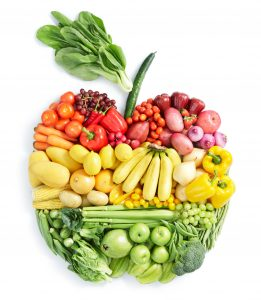 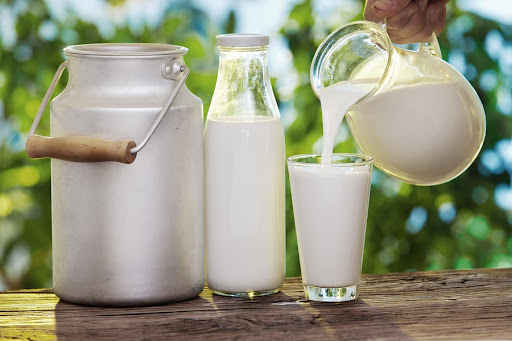 Spremljevalne izobraževalne dejavnosti
Izdelava plakatov
Šolski eko vrt
Spoznavanje sadja in zelenjave
Degustacija sadja in zelenjave
Delavnice na temo sadja in zelenjave
Predstavitev sadja, ki JE na seznamu šolske sheme
Jabolko – opis:
raste na drevesih jablan
jabolka izvirajo iz Azije
cvetovi imajo pet venčnih listov
sočni, sladko kisli plodovi
Hruška – opis:
je 16 m visoko drevo s pokončnimi vejami
listi so zgoraj gladki, temnozeleni, spodaj pa bledi, fino dlakavi
sočni, sladki plodovi
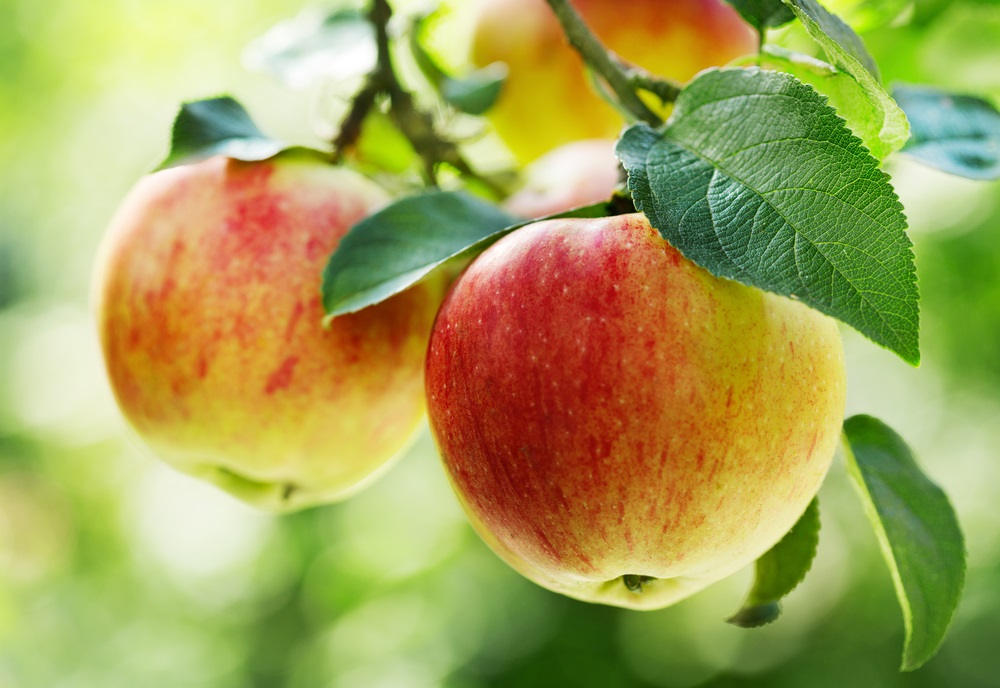 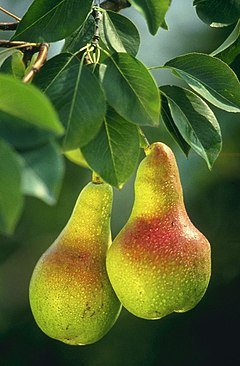 Jagode in češnje
Kmetovanje
Sodobno:
veliko pridelka
umetna gnojila, pesticidi
Integrirano:
gnojenje z organskimi gnojili
pred gnojenjem izvajanje analiz
kontrolirana pridelava
bolj zdravo
Ekološko:
za pridobivanje rastlinske hrane
kolobarjenje
brez umetnih gnojil in pesticidov
Pregovori o sadju
Eno jabolko na dan odžene zdravnika stran.
Pesem: https://www.youtube.com/watch?v=FrVoredsDYY
Viri
https://www.google.com/search?q=Ekolo%C5%A1ko+kmetijstvo&oq=Ekolo%C5%A1ko+kmetijstvo&aqs=chrome..69i57j0i512j0i22i30l8.8831j0j15&sourceid=chrome&ie=UTF-8
http://www.najdi.si/najdi/pregovori%20o%20hrani
https://sl.wikipedia.org/wiki/Ekolo%C5%A1ko_kmetijstvo
https://www.google.com/search?q=integrirano+kmetovanje&oq=integrirano+kmetovanje&aqs=chrome..69i57.8679j0j7&sourceid=chrome&ie=UTF-8
https://www.google.com/search?q=kmetovanje+konvencionalno%2C&ei=cXaXYYHZLLOMlQeZw4kI&ved=0ahUKEwjB1cOYlqT0AhUzRuUKHZlhAgEQ4dUDCA4&uact=5&oq=kmetovanje+konvencionalno%2C&gs_lcp=Cgxnd3Mtd2l6LX
https://www.youtube.com/watch?v=yEjQp85iwRo
https://www.gov.si/teme/solska-shema-sadja-zelenjave-in-mleka/
https://www.youtube.com/results?search_query=jagoda+sade%C5%BE
https://www.youtube.com/results?search_query=%C4%8Dre%C5%A1nje+sade%C5%BE
Hvala za pozornost!